Profiel en keuzevakken
Informatieavond klas 2
26 maart 2024
Welkom
18.45 – 19.00: Introductie door Joris van Loo: 
                           (Afdelingsleider bovenbouw beroeps)
  19.15 - 19.45: 1e ronde bezoek afdelingen
  19.45 – 20.15: 2e ronde bezoek afdelingen
Keuzes maken….
1e keus: Welk profiel kies je? 

2e keus: Welk arrangement kies je?

3e keus: Welk keuzevak kies je?
Profielen binnen Compaen:
 
    - Zorg en Welzijn (Z&W) 

    - Bouwen Wonen en Interieur (BWI)

    - Horeca Bakkerij en Recreatie (HBR)
Overstap Binnen Zaanstad
Wil je een profiel volgen dat hier niet op school aangeboden wordt, dan kun je mogelijk terecht bij één van de volgende scholen:

Pascal Zuid 			 VMBO Dienstverlening en Producten (breed) 
Trias VMBO 		 	 Economie & Ondernemen -  Produceren, Installeren en  
                                                Energie - Dienstverlening & Producten - Z&W - BWI
Zuiderzee College 		 Z&W - E&O - Media, Vormgeven en Ict 

Wil je er heen? 
Uiterlijk 5 april bij de afdelingsleider onderbouw kenbaar maken
Doorgeven profielkeuze, arrangement en vrij keuzevak
Voor aankomend schooljaar kiest uw kind het profiel, hiervoor wordt in de loop van aankomende week een digitaal aanmeldformulier verstuurd.
De leerlingen krijgen deze via hun schoolmail (llnr@ovo-zaanstad.nl)
Voor de zomervakantie volgt nog informatie over de mogelijkheden m.b.t. keuzevakken
Voorbeelden KEUZEVAKKEN
Interieurontwerp en – design				
Robotica						
Ondernemen						
Kennismaken met Uiterlijke Verzorging			
Ondersteunen bij Sport en bewegingsactiviteiten		
Voorkomen van ongevallen en EHBO
Profiel Zorg en welzijn
Vakken: Nederlands, Engels, Gym en Maatschappijleer, Wiskunde (of in 4e jr Maatschappijkunde), Bio
Profiel Bouwen wonen en interieur
Vakken: Nederlands, Engels, Gym, Maatschappijleer, Wiskunde, Nask.
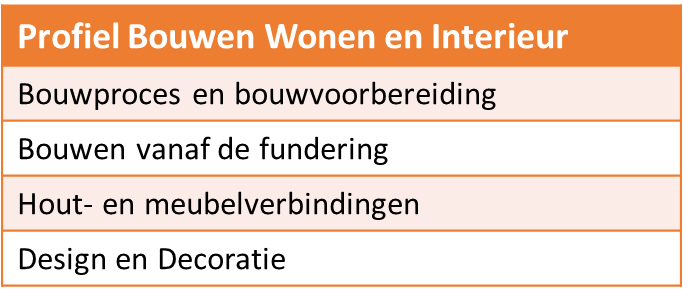 Profiel Horeca bakkerij en recreatie
Vakken: Nederlands, Engels, Gym en Maatschappijleer, Wiskunde, Economie.
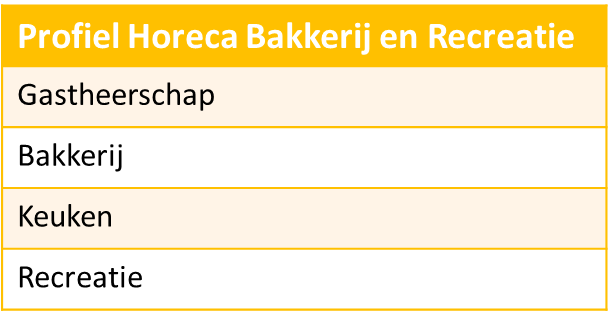 Lessentabel profiel- en keuzevakken
De rondleidingen
Tijdens de rondleiding over de afdelingen krijgt u informatie over de inhoud van de profielen
19.15 - 19.45  ronde 1
19.45 - 20.15 ronde 2

Na afloop kunt u in de hal nog terecht met vragen bij de heer van Loo, afdelingsleider bovenbouw beroepsgericht